Surgical and Radiological Procedures
Veterinary Assisting
Essential Questions
􏰒  What are radiation safety practices within the veterinary facility? 
􏰒  How are radiology logs maintained within the facility? 
􏰒  How is a technique chart used in veterinary radiology? 
􏰒  How are the proper settings applied to radiology equipment?
􏰒  How are calipers used in radiology? 
􏰒  How are radiology logs maintained within the facility? 
􏰒  How are identification markers used in radiology? 
􏰒  What techniques are used for manual and automatic film developing? 
􏰒  How are radiographs filed?
Diagnostic Imaging
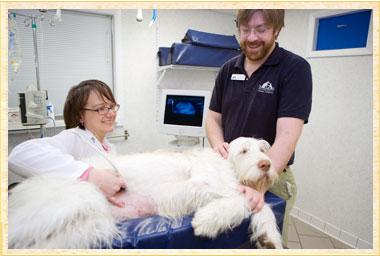 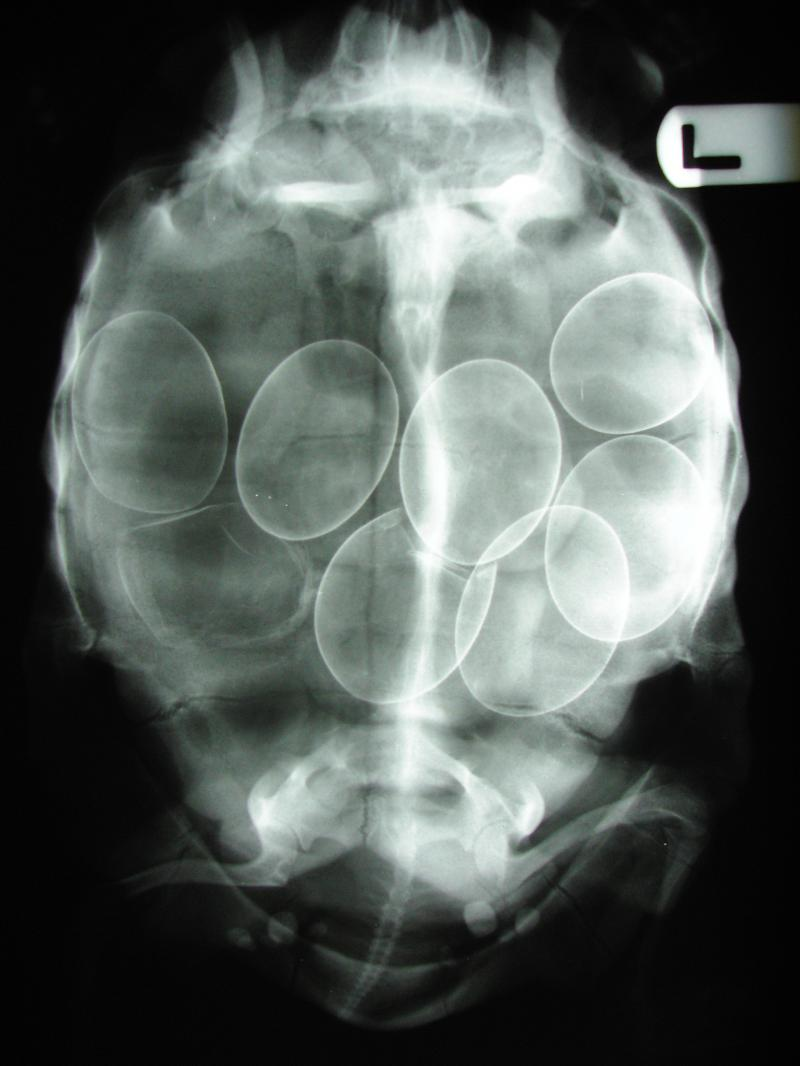 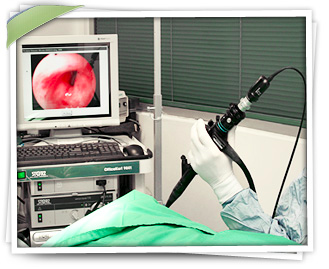 What is radiology?
Study of radiation and proper way to obtain radiographs.
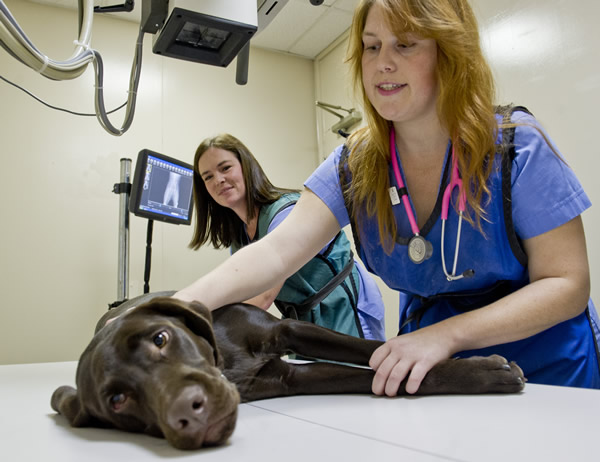 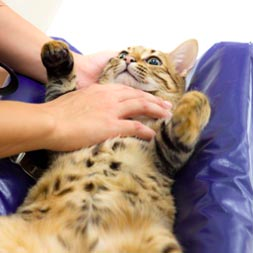 Ultrasound Diagnostics
Use of ultrasonic waves to view images of internal organs. 
Sound waves bounce off patient and create an echo within the tissues which are projected to the screen. 
Transducer is a wand-like tool that scans the area.
Endoscopy
Visual examination of the interior of the body using an endoscope.
Endoscope is a series of fine glass rods that project an image through a light source.
Radiation Safety
Standards are governed by OSHA and Department of Health. 
Radiation causes 
Damage to cells 
Some cells more sensitive than others 
Occurs with small exposures over a length of time 
Radiation is invisible
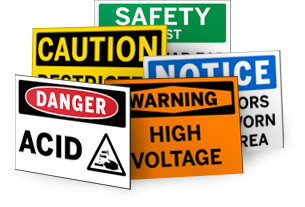 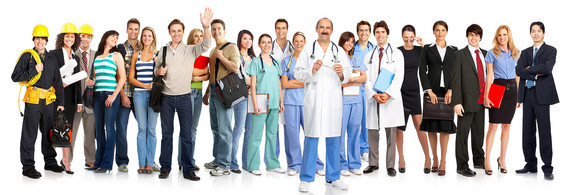 Dosimeter (Badge)
Measures radiation exposure.
Should be worn by anyone with increased risk of occupational exposure.
Pregnant women have a special badge and are not allowed to be exposed to radiation. 
CLEAR!!!!!!!!
Protective Equipment
Lead aprons, gloves, and shields.
Do not fold lead materials.
Radiograph Equipment
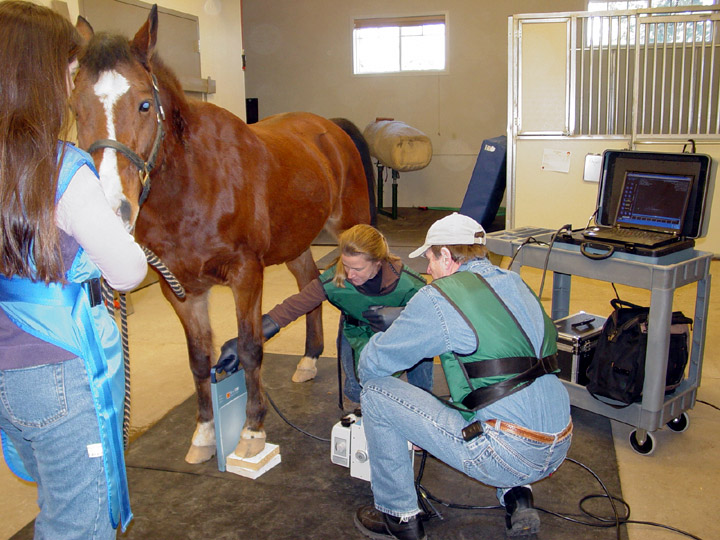 Cassettes
Screen
X-ray log 
X-ray machine 
Collimator
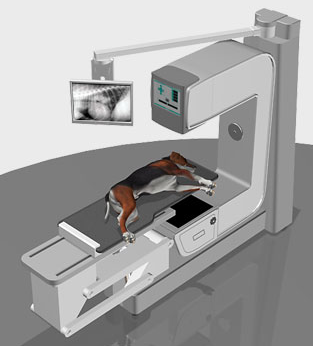 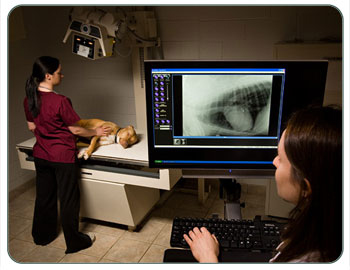 Radiology Terminology
Radiopaque (White)
Radiolucent (Black)
Milliamperage (mA) 
Kilovoltage peak (kVp)
LAT
VD
DV
Oblique
AP
X-Ray Packages (3)
Thoracic
Abdomen
Pelvic
Skull
Spine
Long Bone
Contrast mediums
Barium sulfate
Lower GI
Upper GI
Veterinary Animal Restraint
Positioning patient and keeping patient still. 
Most common right lateral recumbency.
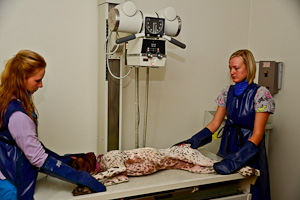 Technique Chart
List of settings on the machine based upon thickness of area to be exposed.
Grid technique 
Film not in contact with patient 
Radiation source is lower 
Tabletop technique- Cassette is in contact with patient
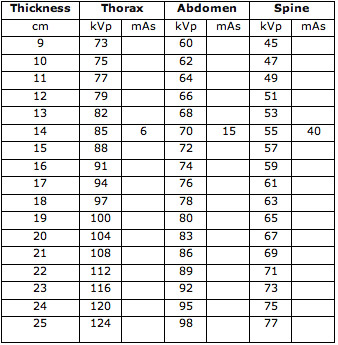 Machine Setting Procedures
On/off switch
kVp knob
mA knob
Timer
Radiology Log
Legally required document. 
Meeting standards of profession.
Comparison on techniques for patient follow-up films. 
Recording quality of film taken.
State practice acts outline required information for the log.
Patient Measurement
Calipers- Device used to measure thickness of a body part. 
Centimeters-Scale used for x-rays.
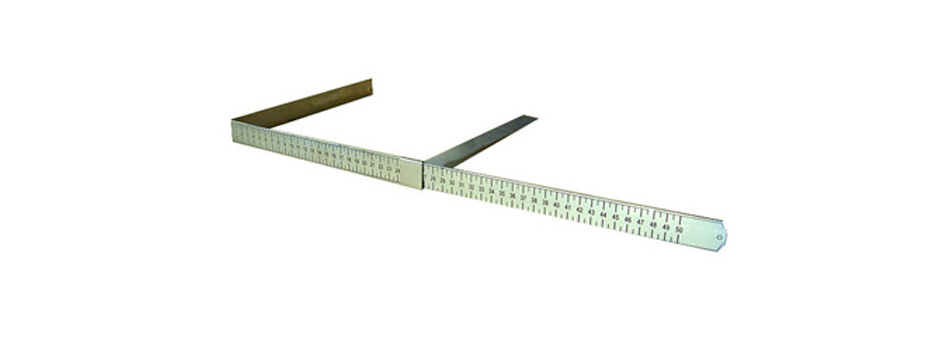 Film Identification
Hospital name, address, and phone number 
Veterinarian’s name 
X-ray number 
Client’s name 
Patient’s name 
Date 
Directional label
Developing Film
Manual 
Done by hand 
Takes longer 
Is less expensive 
Automatic 
Done by machine 
More expensive 
Quicker 
Better quality 

-Film is fed through machine and undergoes same process as manual.
Manual Developing
Developing tanks 
Developer solution 
Left side 
Develops the film 
Fixer solution 
Right side 
Fixes film and maintains life of film 
Wash tank 
Far right 
Rids film of chemicals
Manual vs. Digital (Automatic transfer to computer)
Cassettes
Hanger
Hold the film 
Prevent exposure of film to light 
Handle with care to avoid artifacts on the film
Used to secure film for processing 
Metal frame
Allows film to hang in tanks
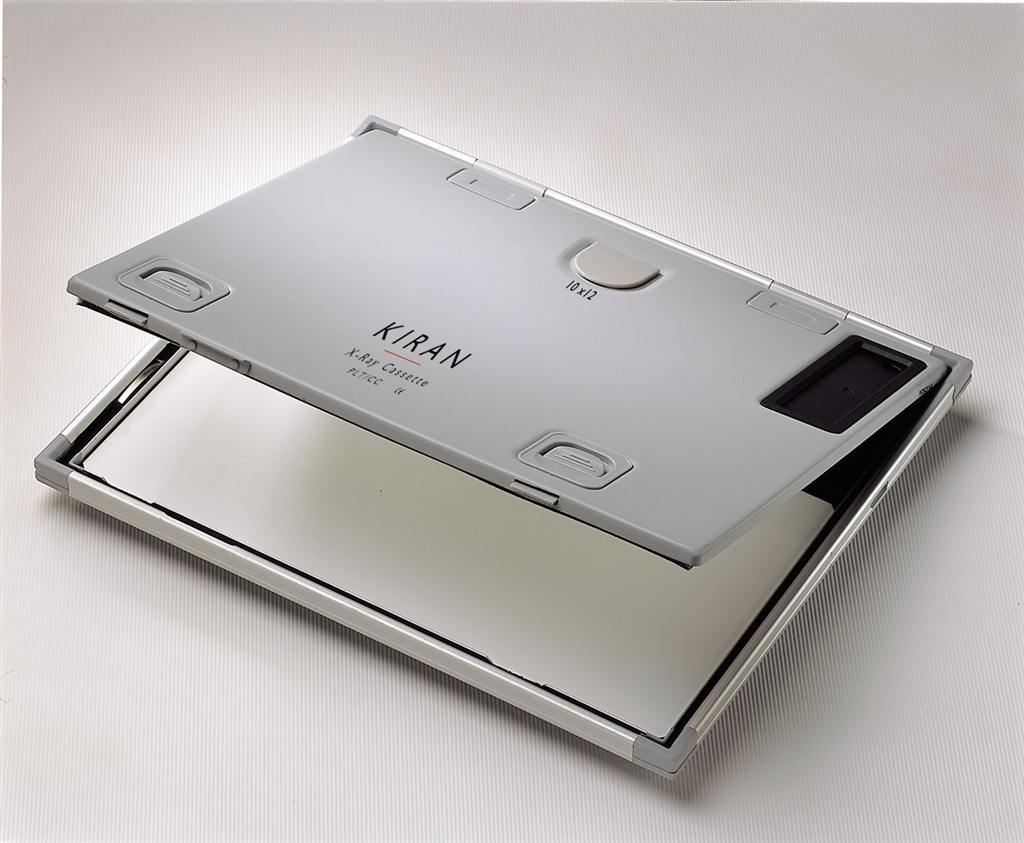 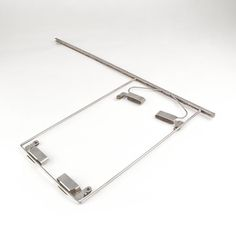 Film Care, Maintenance, & Storage
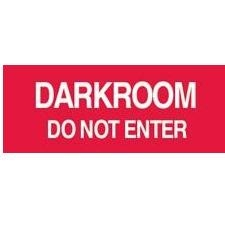 Filing film
Stored and filed in much the same manner as medical records.
Maybe done alphabetically or numerically.
Darkroom care and maintenance 
Should be clutter-free and clean 
Should be free of light leaks 
Unexposed film should be placed on counter with a metal object on the film 
Has a wet side and a dry side
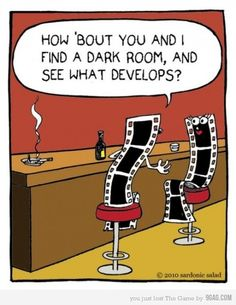 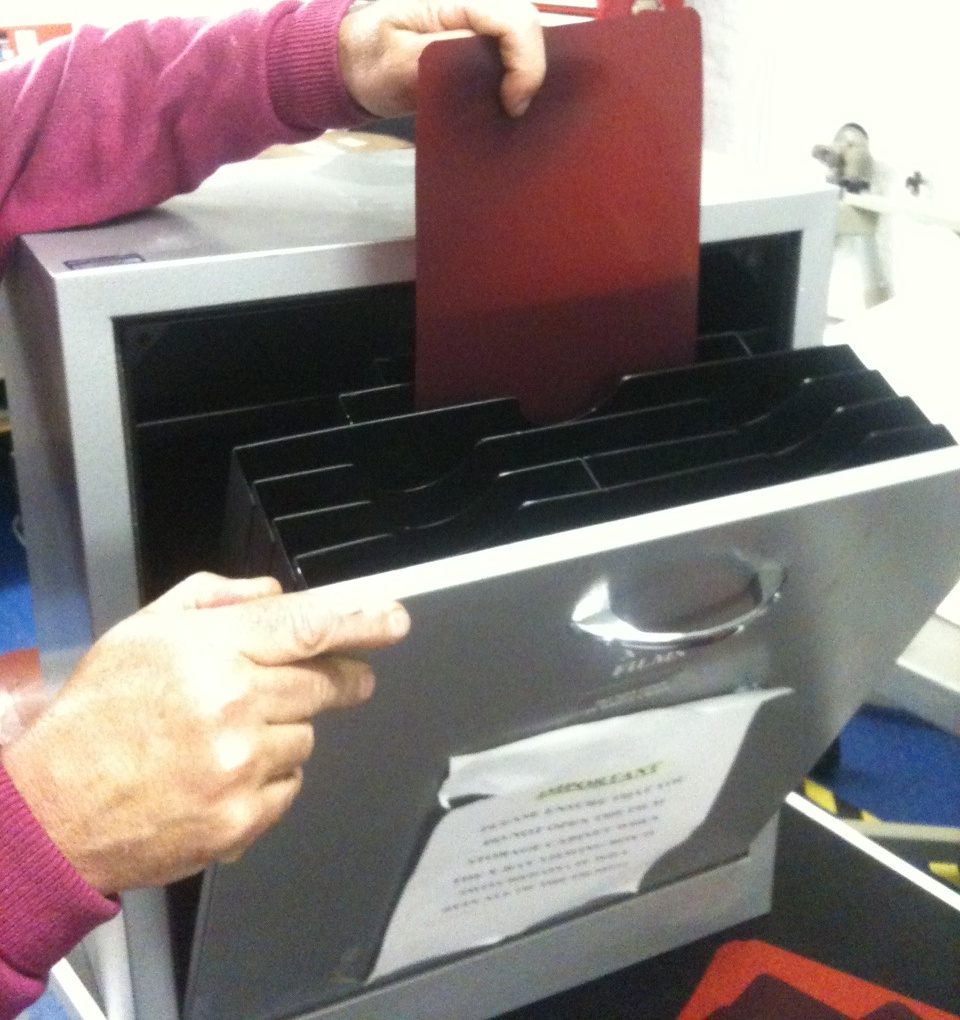 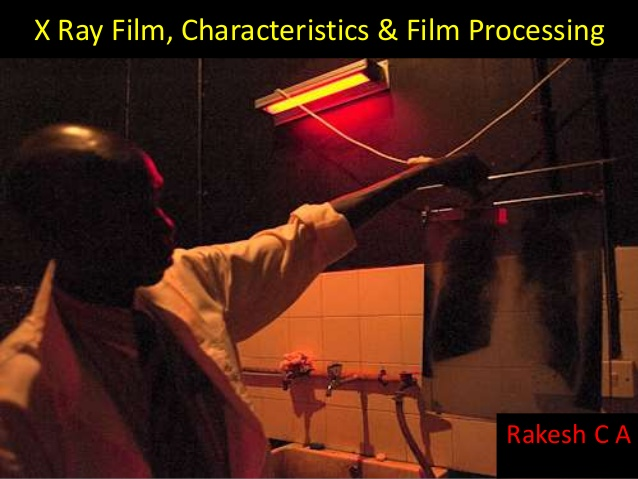